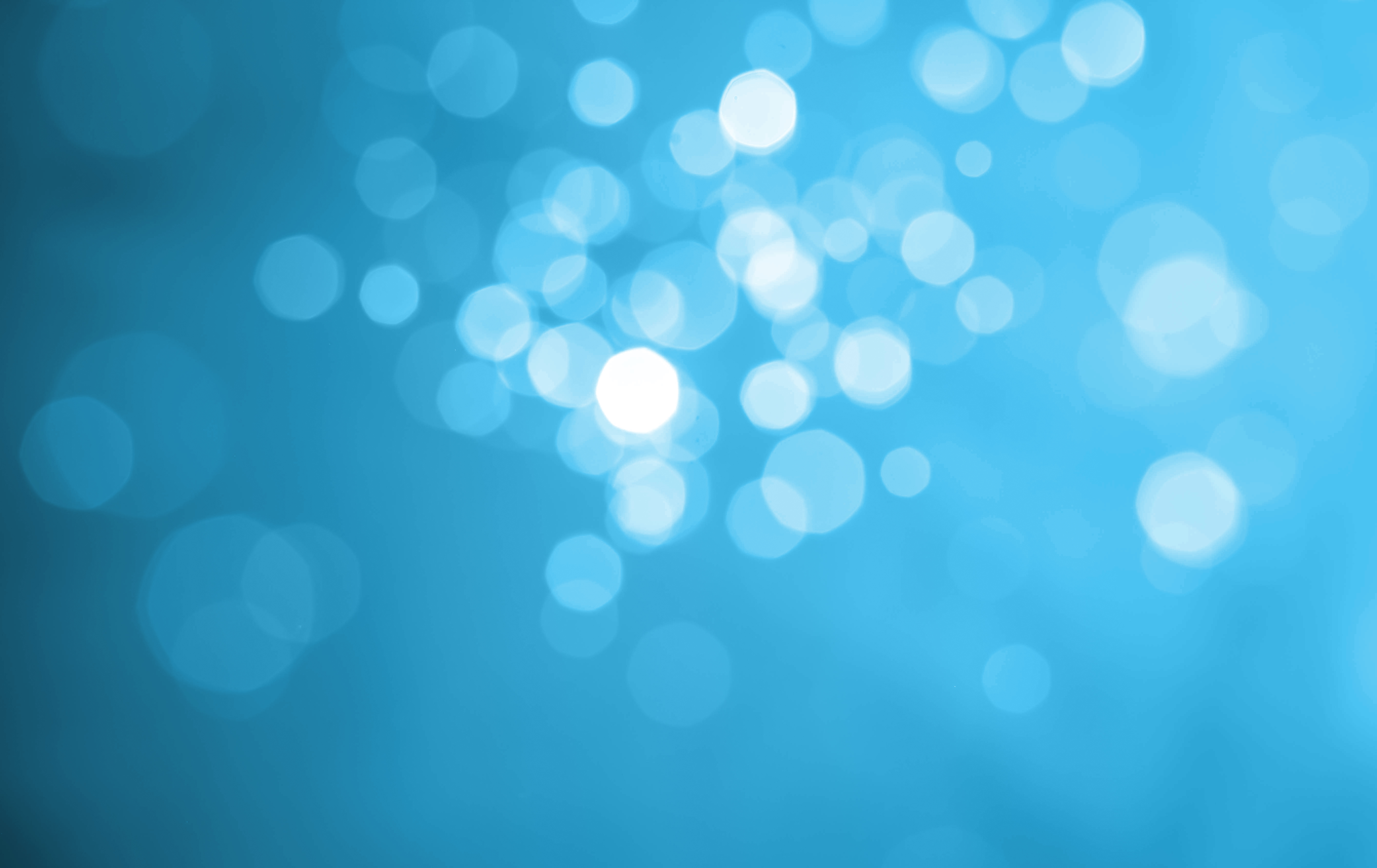 Otay Mesa Enhanced Infrastructure Financing
District Public Financing Authority
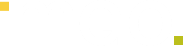 Governing Board Committee Meeting
FY 2023 Audit Results
PRESENTED BY
Linda Hurley
Partner
February 22, 2024
© 2023 MACIAS GINI & O'CONNELL LLP
Agenda
01  Audit Results
02  Required Communications
Otay Mesa Enhanced Infrastructure FinancingDistrict Public Financing Authority
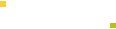 © 2023 MACIAS GINI & O'CONNELL LLP  —  CONFIDENTIAL
Otay Mesa Enhanced Infrastructure Financing District Public Financing Authority
Audit Results
Framework and Responsibilities

Financial Statements
U.S. Generally Accepted Accounting Principles (GAAP)

Audit Standards
U.S. Generally Accepted Auditing Standards (GAAS)

Generally Accepted Government Auditing Standards (GAS)
Deliverables


Independent Auditor’s Report – Basic Financial Statements

Report on Internal Control Over Financial Reporting and on Compliance and Other Matters

Required Communications
Audit Results


Unmodified Opinion on Financial Statements

No financial statement findings
Otay Mesa Enhanced Infrastructure Financing District Public Financing Authority
Required Communications
Auditor Responsibilities
Planned Scope and Timing
Accounting Policies and Practices
Observations About the Audit Process
Audit Adjustments and Uncorrected Misstatements
Other Information Included in
Financial Report
Accounting policies and practices**
Unusual transactions
Judgements and estimates
No disagreements w/ management
No consultations with other accountants
No significant issues discussed
No difficulties encountered
Required Supplementary Information
**New GASBs:
GASB Statement No. 91 Conduit Debt Obligations
GASB Statement No. 94 Public-Public and Public-Private Partnerships and Availability Payment Arrangements
GASB Statement No. 96 Subscription-Based Technology Arrangements
GASB Statement No. 99 Omnibus 2022
Questions?
© 2023 MACIAS GINI & O'CONNELL LLP